Energy and Climate Policy in the United StatesCEEN 525 March 14, 2017
US Energy Policy
US energy system
GHG emissions
Institutions
Climate policy under Obama
Trump’s proposed dismantling
The California model
Workshopping papers
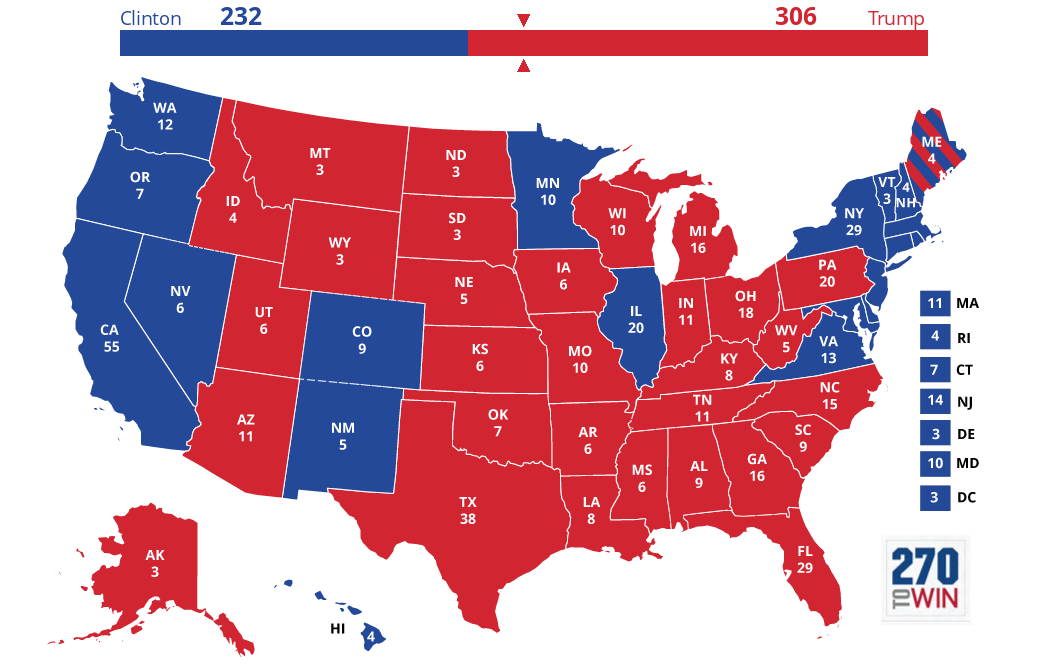 US energy system 2015
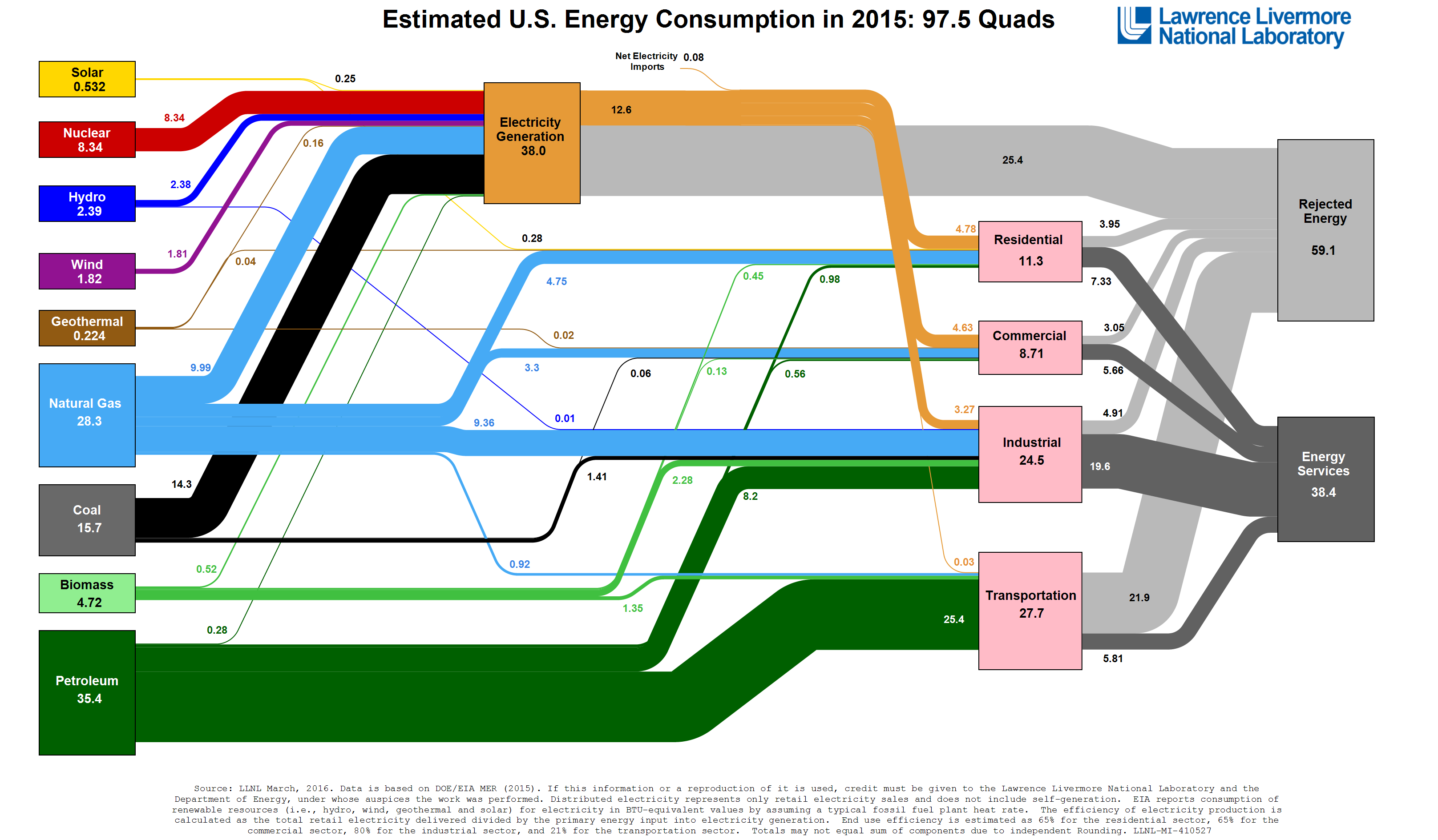 https://flowcharts.llnl.gov/content/assets/images/energy/us/Energy_US_2015.png
US energy system 2015
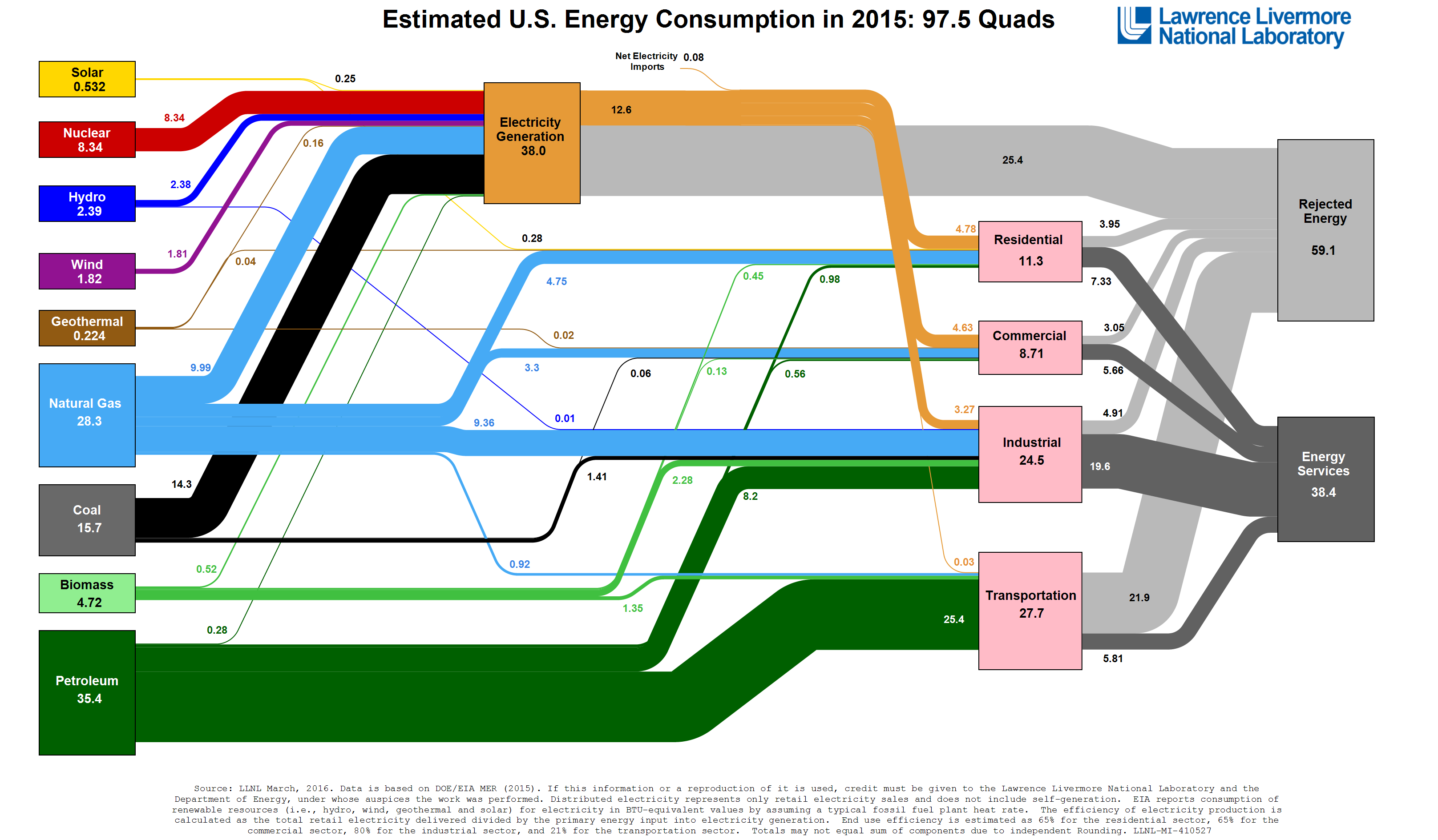 https://flowcharts.llnl.gov/content/assets/images/energy/us/Energy_US_2015.png
Fossil fuels still 81% of US energy mix
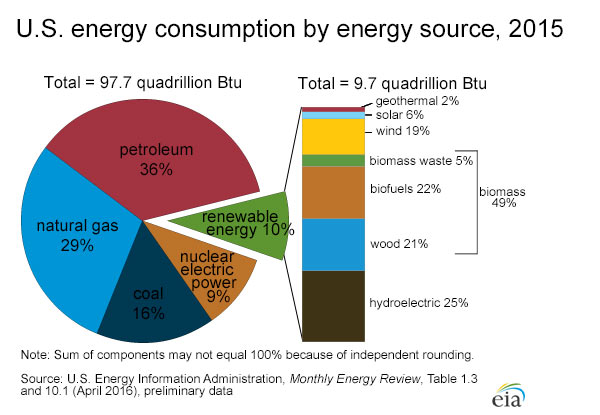 Renewables increasing but not radically
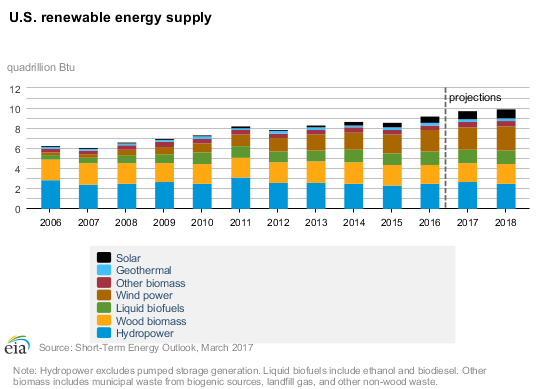 The shale revolution in oil and gas(measure is reserves not production)
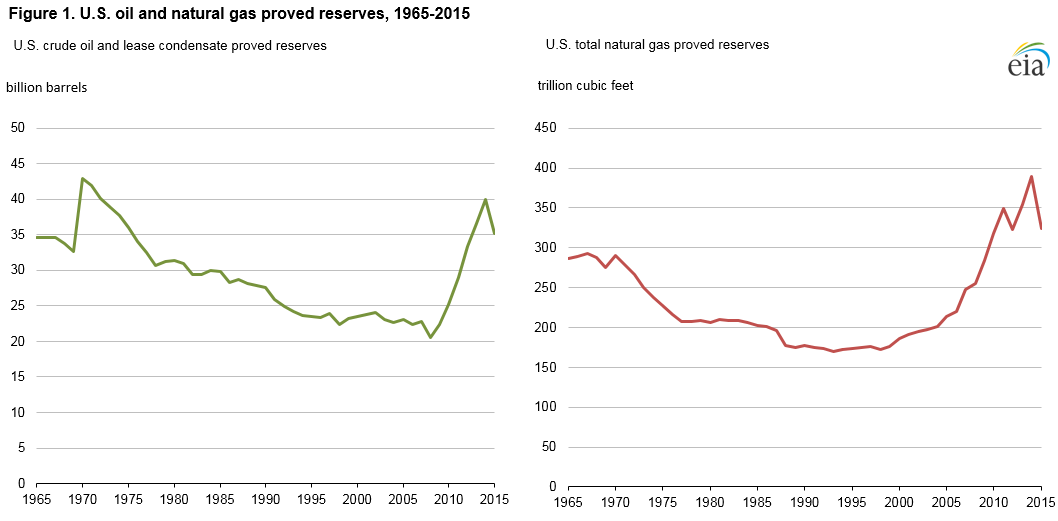 Consumption flattens, production soars
Oil production increasing rapidly
Coal on decline, renewables still minor
Electricity: Natural gas supplants coal
US forecasted to become net exporter of energy
US Energy Policy
US energy system
GHG emissions
Institutions
Climate policy under Obama
Trump’s proposed dismantling
The California model
Workshopping papers
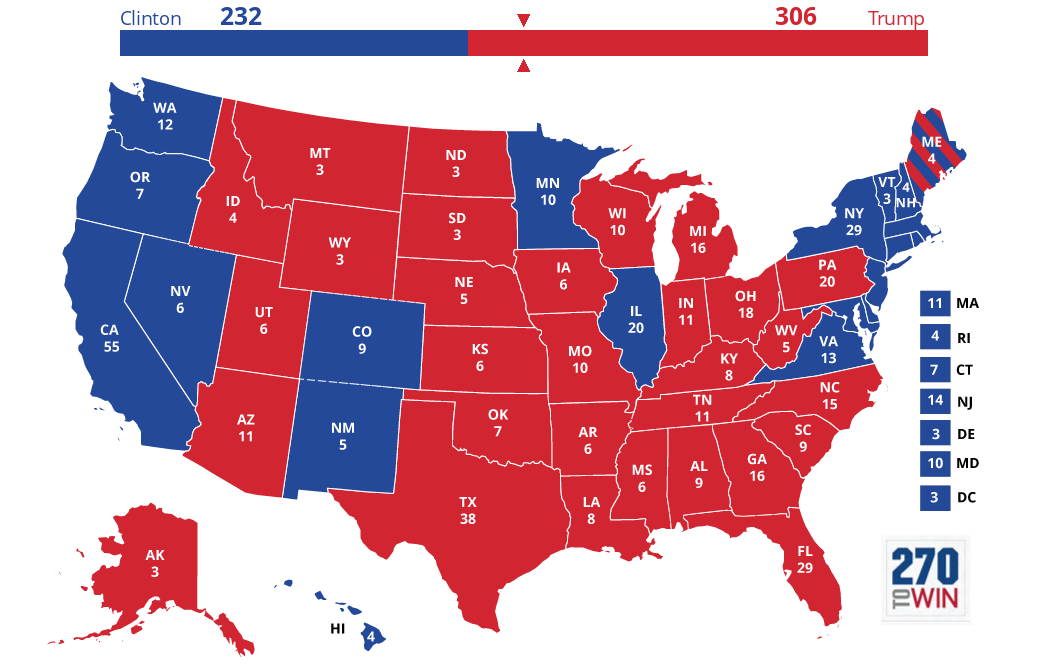 China rockets past US in total emissions
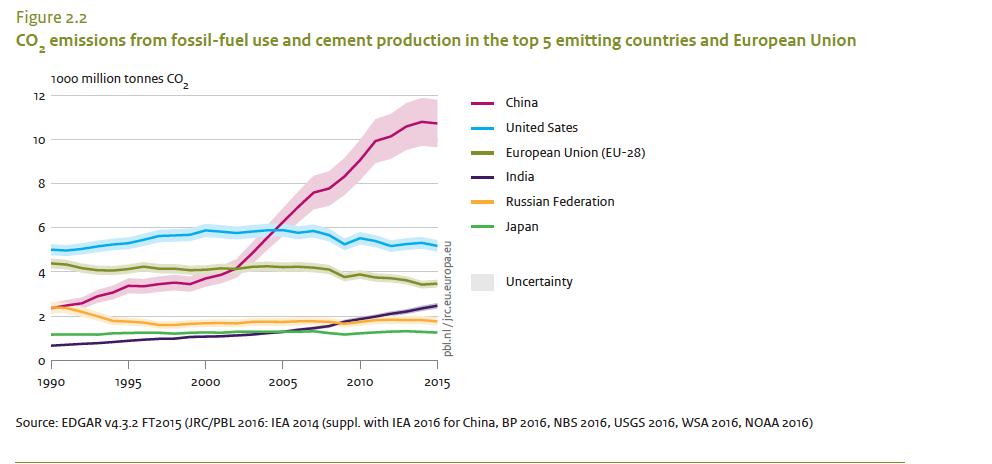 http://edgar.jrc.ec.europa.eu/news_docs/jrc-2016-trends-in-global-co2-emissions-2016-report-103425.pdf
US remarkably high in per capita emissionsstill more than 2x China
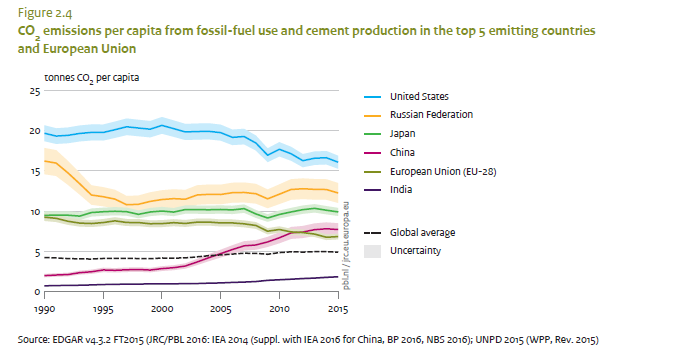 http://edgar.jrc.ec.europa.eu/news_docs/jrc-2016-trends-in-global-co2-emissions-2016-report-103425.pdf
China has surged way beyond US in GHG emissions
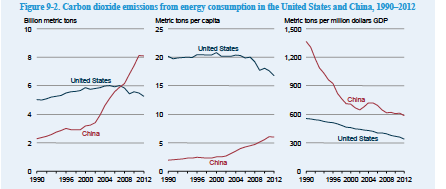 EIA International Energy Outlook 2016
US GHG emissions at 1996 levels
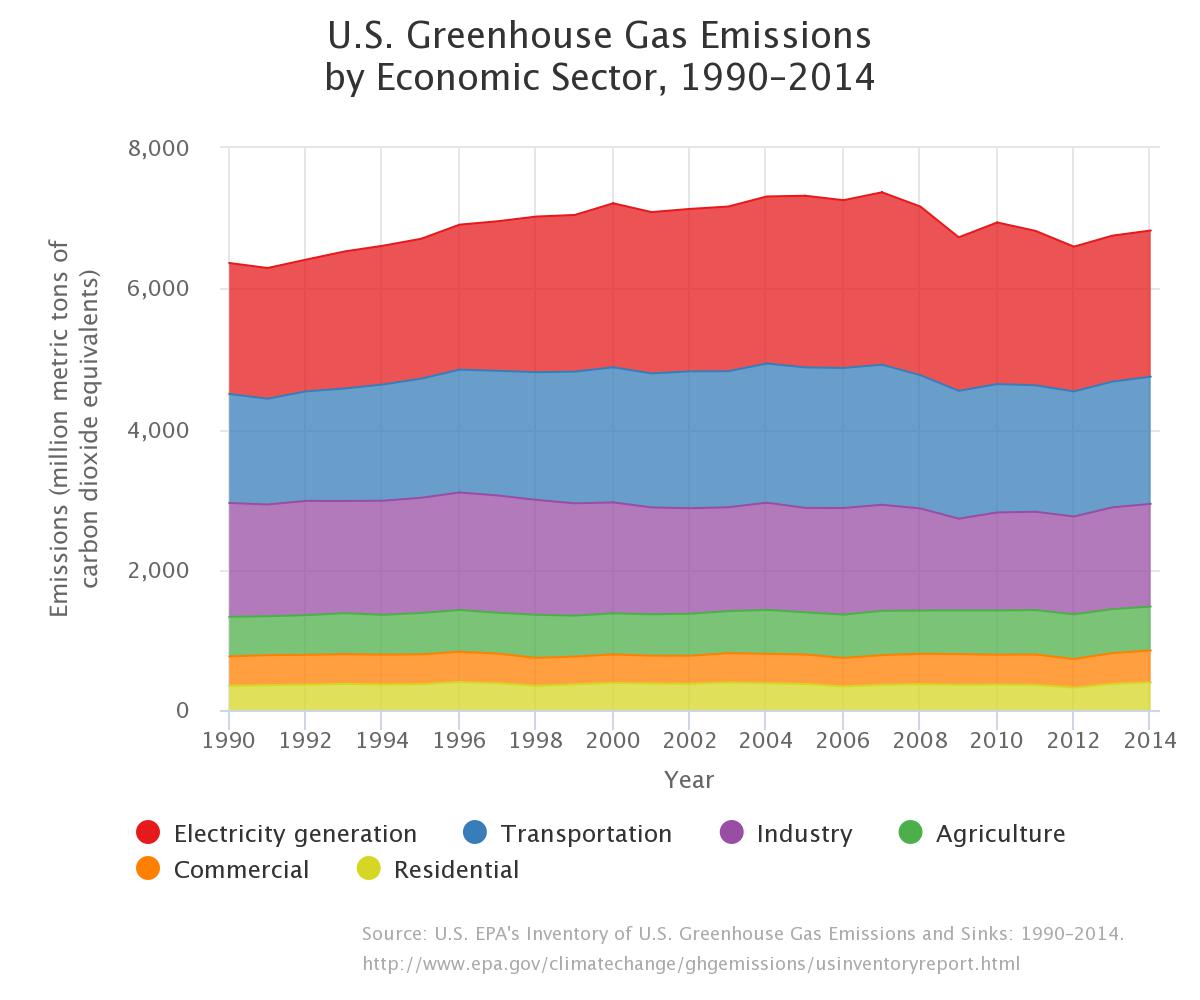 Further reading: Is US on track to meet 2020 and 2025 climate goals?
[Speaker Notes: https://www3.epa.gov/climatechange/ghgemissions/inventoryexplorer/#allsectors/allgas/econsect/all]
Energy C02 emissions – lowest since 1991
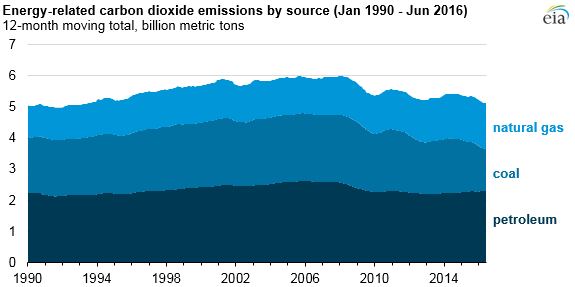 [Speaker Notes: https://www.eia.gov/todayinenergy/detail.php?id=28312]
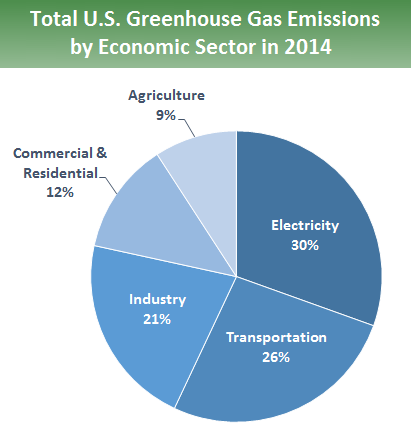 https://www.epa.gov/ghgemissions/sources-greenhouse-gas-emissions
US Energy Policy
US energy system
GHG emissions
Institutions
Climate policy under Obama
Trump’s proposed dismantling
The California model
Workshopping papers
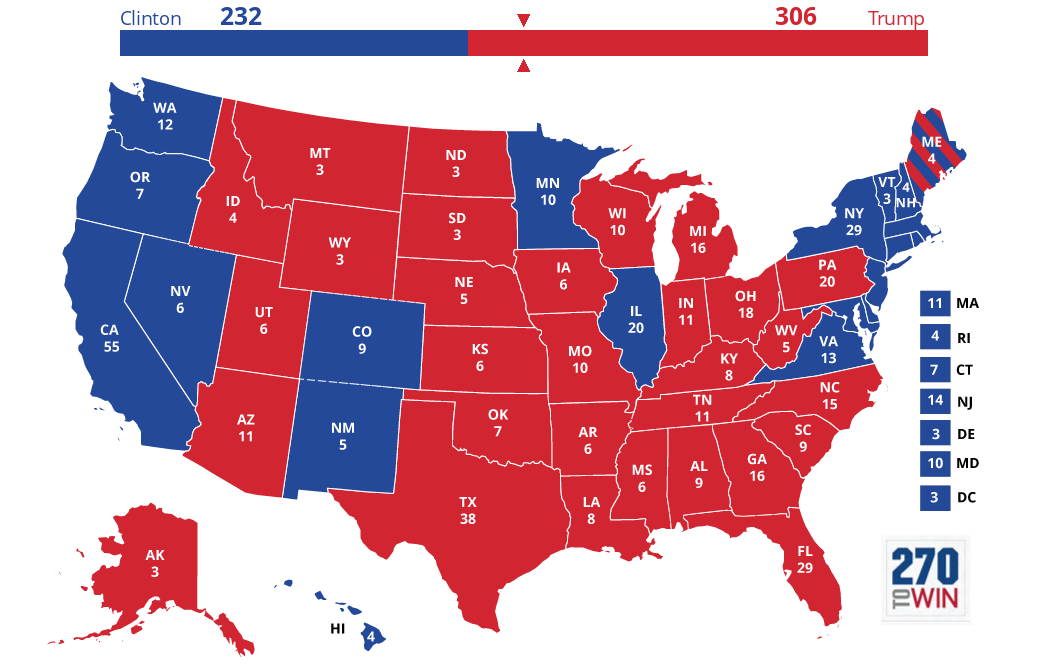 US governance - federalism
Federalism: gives extensive powers to 50 states
Interstate commerce clause gives substantial power to the federal government to regulate
US Clean Air Act 
Federal standards implemented by states
Mobile sources – federal standards preempt states
California waiver
US governance – separation of powers
Separation of powers
Congress
2 equal chambers
House – 435 seat elected every 2 years
Senate – 2 seats per state elected every 6 years
President – elected separately every 4 years
Courts
US governance --extraordinary majorities
House: 50% +1
Senate: effective majority is 60%
Treaties: 2/3rd of Senate requires
President needs to sign laws passed by Congress
If president vetos, 2/3rd of both houses can overturn
US governance: extraordinary majorities
Congress and president same party: working majority is 60%

Congress and president different party: working majority is 67%

Note contrast to Canada, China
Party Balance in Congress
Obama (Democrat)
Trump (Republican)
2009-10 House and Senate Democratic
2011-2016 House Republican, Senate Democratic
2015-6 Senate: 46 D – 54 R
2015-6 House: 188 D – 245R
Senate: 48D 52R 
House: 194D  241R
US energy policy history
1973 oil shock prompted
Creation of Department of Energy 1977
Strategic Petroleum Reserve
Corporate Average Fuel Economy Standards
Every president developed a plan but little coherence
US Energy Policy
US energy system
GHG emissions
Institutions
Climate policy under Obama
Trump’s proposed dismantling
The California model
Workshopping papers
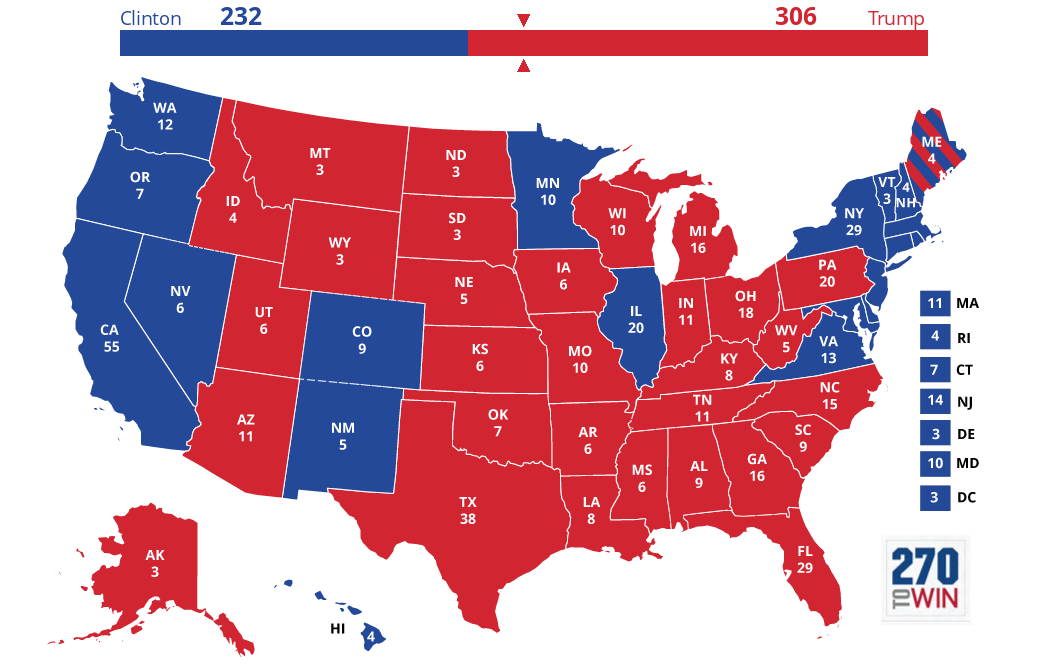 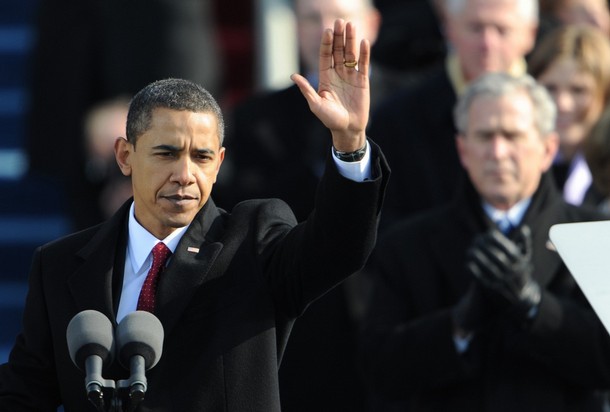 Clinton-Gore 1993-2001George W Bush 2001-2009
Barack Obama 2009-2017
Climate legislation - federal
2009 – House passes Waxman-Markey
17% reduction by 2020
Riddled with concessions
2010 Senate
Coalition building required giving everything away
Coalition of senators fell apart when initiative got framed as “gas tax”
“on climate change, Obama grew timid and gave up, leaving the dysfunctional Senate to figure out the issue on its own” source
Personal impact
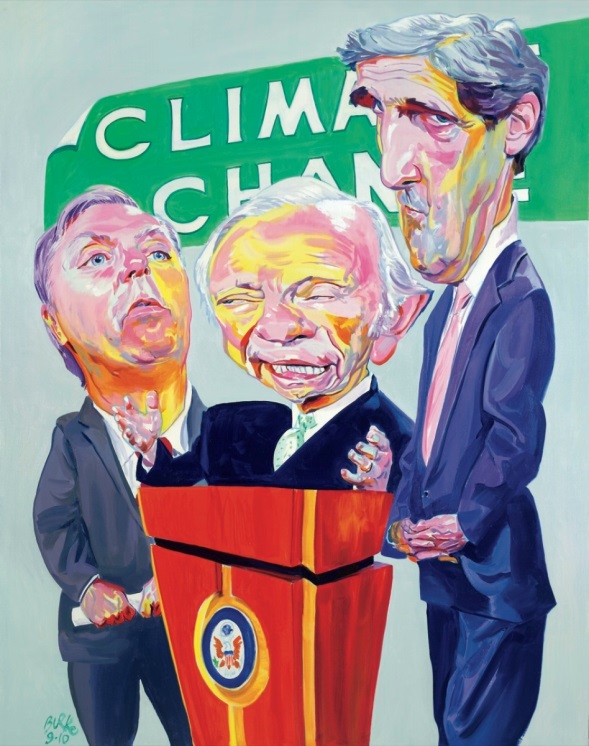 http://www.newyorker.com/magazine/2010/10/11/as-the-world-burns
2013 Inaugural: We will respond to the threat of climate change, knowing that the failure to do so would betray our children and future generations.
The path towards sustainable energy sources will be long and sometimes difficult.  But America cannot resist this transition, we must lead it.  We cannot cede to other nations the technology that will power new jobs and new industries, we must claim its promise.  That’s how we will maintain our economic vitality and our national treasure -- our forests and waterways, our crop lands and snow-capped peaks.  That is how we will preserve our planet, commanded to our care by God.  That’s what will lend meaning to the creed our fathers once declared.
Obama agenda
Try Congress first – cap and trade
Use administration action if that fails
Initial focus on auto standards
2nd term focus on coal
Strong standards on new plants
New coal plants essentially off the table
Clean Power Plan 2015: regulation for existing plants 
30% below 2005 levels by 2030
very controversial; currently stayed by court awaiting decision
Climate targets
2009 Copenhagen – US pledged to cut emissions 17% below 2005 levels 2020 
2015 Paris --  US pledged to cut emissions 26-28% below 2005 levels by 2025
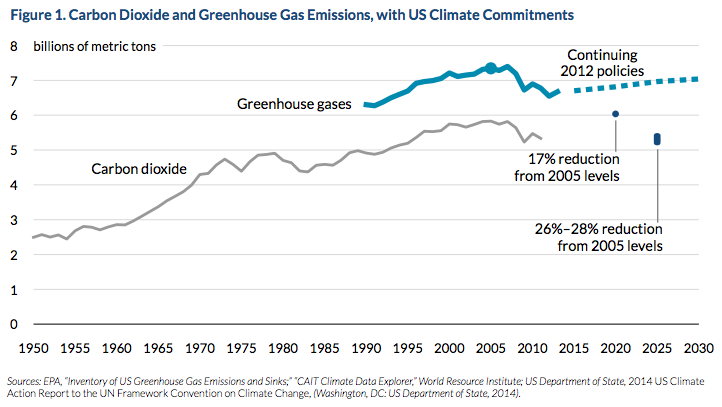 [Speaker Notes: http://www.vox.com/cards/obama-climate-plan/what-is-obamas-plan-to-tackle-global-warming]
Automobile efficiency standards
2001 – US cars and trucks averaged 24.7 mpg
2011 --29.6 mp
New regs: increase to 55 mpg by 2025
Estimate: 1 billion tonne CO2 reduction by 2030
 a 50% reduction in transport GHGS from 2005
a 14% reduction in total GHGs from 2005
33
[Speaker Notes: http://www.time.com/time/health/article/0,8599,2109474,00.html#ixzz1pggMU9KN
(compared to 7.4 BT GHGs in 2005)


Infographics here http://www.whitehouse.gov/energy/gasprices

http://www.ec.gc.ca/default.asp?lang=En&n=714D9AAE-1&news=A10DE3DE-5767-49EA-979B-44D169574367]
2015 CAFE standards
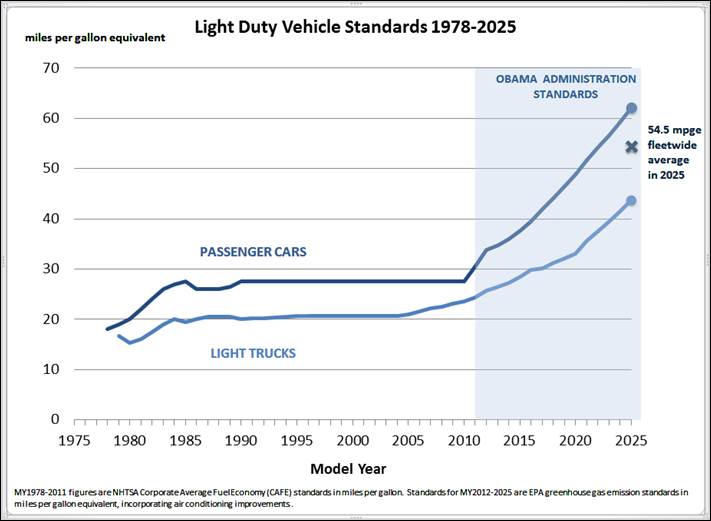 Power Plants: Clean Power PlanAugust 2015
EPA will set different emissions targets for each state, based on their existing energy profile. Each state will then have to reduce their rate of emissions a certain amount by 2030.
State plans will cut CO2 from power sector by 30% below 2005 levels by 2030
States can decide how to meet their goal
States had until June 2016 to draw up plans to implement the rule. Deadline stayed by federal court
Estimate: 870 million tonne CO2 reduction by 2030
US Energy Policy
US energy system
GHG emissions
Institutions
Climate policy under Obama
Trump’s proposed dismantling
The California model
Workshopping papers
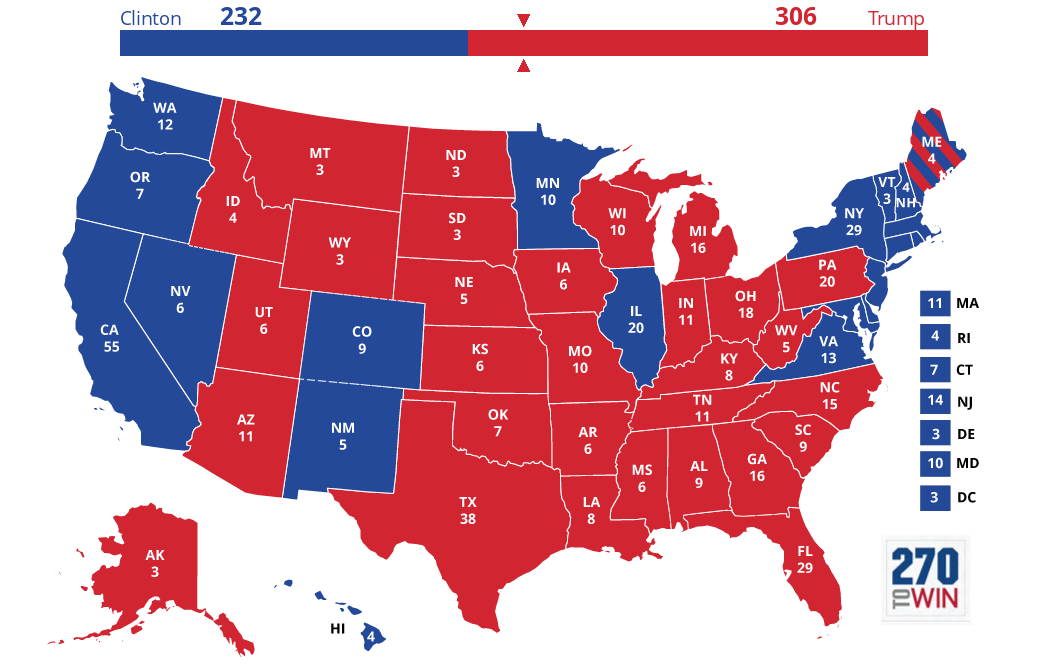 Trump on climate-energy
American First Energy Plan: For too long, we’ve been held back by burdensome regulations on our energy industry. President Trump is committed to eliminating harmful and unnecessary policies such as the Climate Action Plan and the Waters of the U.S. rule. Lifting these restrictions will greatly help American workers, increasing wages by more than $30 billion over the next 7 years.
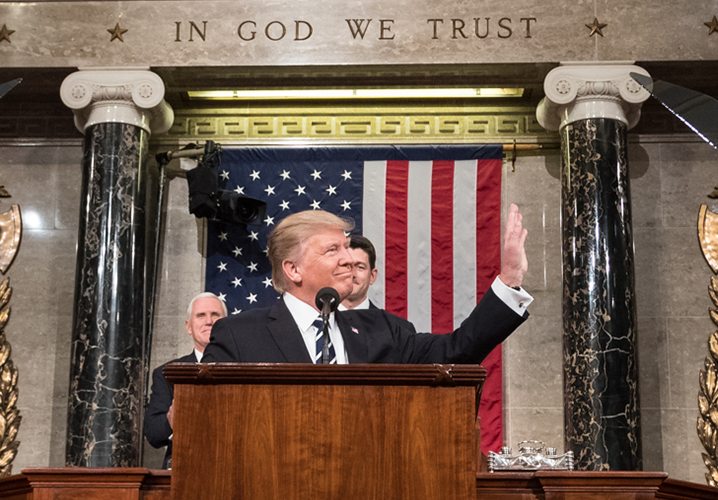 https://www.whitehouse.gov/america-first-energy
Republicans on climate change
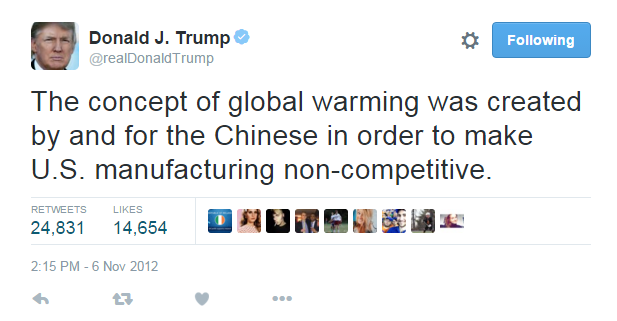 Republicans on climate change
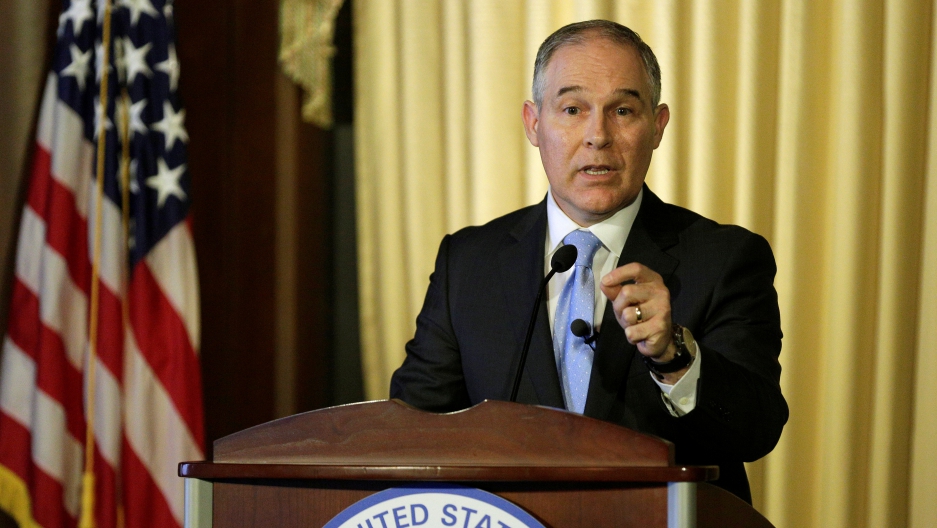 Scott Pruitt (Trump EPA Administrator): “There's tremendous disagreement about the degree of impact [of carbon dioxide], so I would not agree that it's a primary contributor to … global warming.”
Republicans on climate change
“Of all the major conservative parties in the democratic world, the Republican Party stands alone in its denial of the legitimacy of climate science. Indeed, the Republican Party stands alone in its conviction that no national or international response to climate change is needed. To the extent that the party is divided on the issue, the gap separates candidates who openly dismiss climate science as a hoax, and those who, shying away from the political risks of blatant ignorance, instead couch their stance in the alleged impossibility of international action.” 
Jonathan Chait
Stephen Bannon’s depiction of Trump agenda: ”the deconstruction of the administrative state”
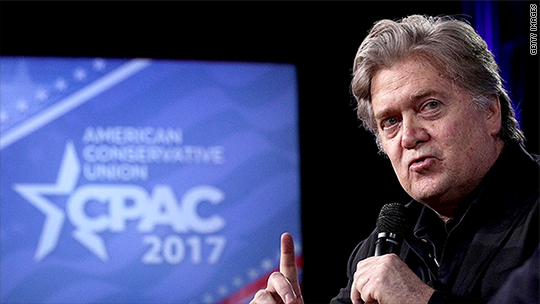 Trump’s deregulation plans
Defund-discredit-dismantle EPA
Reverse Clean Power Plan
Barrier: Supreme Court ruled (2007) that EPA must regulate CO2 so long as it concludes it “endangers” public heath and welfare
Reverse fuel economy standards
Barrier: ditto
Reverse California waiver
Trump’s UN agreement options
Impact on Canada
Keystone XL irony
Lesson learned from Keystone XL controversy: Canada and Alberta’s lack of strong climate policy was a liability for getting access to markets
Alberta adopted “strong” Climate Leadership Plan November 2015
Canada adopted Pan-Canadian Climate Framework December 2016
Trump’s election signals that using stronger climate policy to promote market access irrelevant
Should Canada continue to pursue its climate policies?
Paris target: 30% reduction by 2030
Pan-Canadian Climate Framework
Mandates carbon pricing in all provinces
Graduated carbon price increased to $50/tonne by 2022
Starts at $10/T 2018 increases by $10/year
Exempted if cap and trade meets/exceeds Canada target
US Energy Policy
US energy system
GHG emissions
Institutions
Climate policy under Obama
Trump’s proposed dismantling
The California model
Workshopping papers
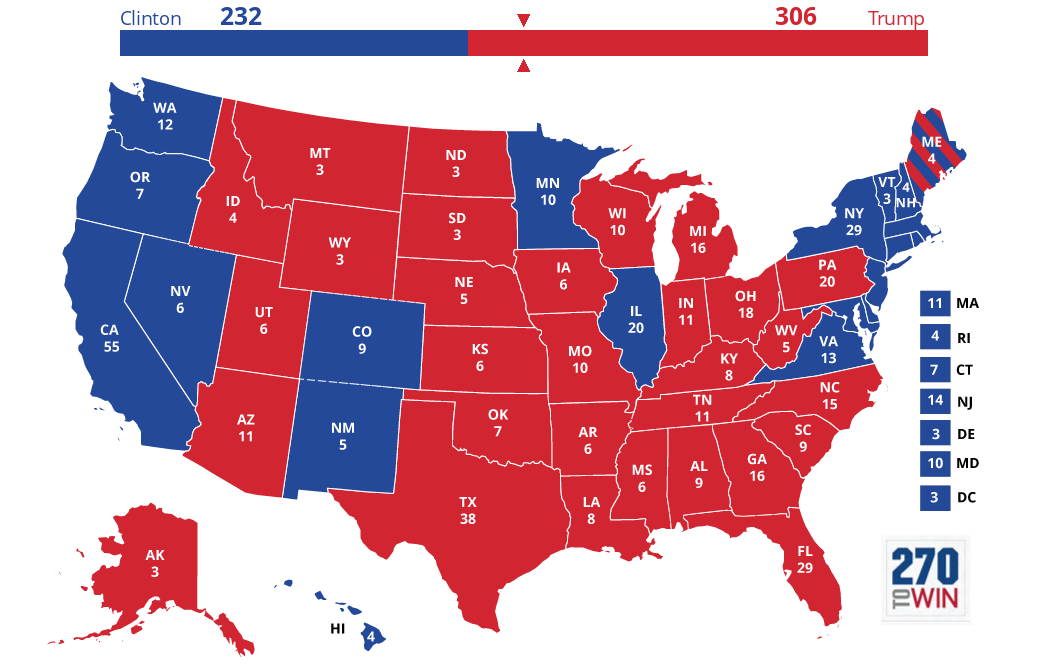 State initiatives: Renewable Portfolio Standards
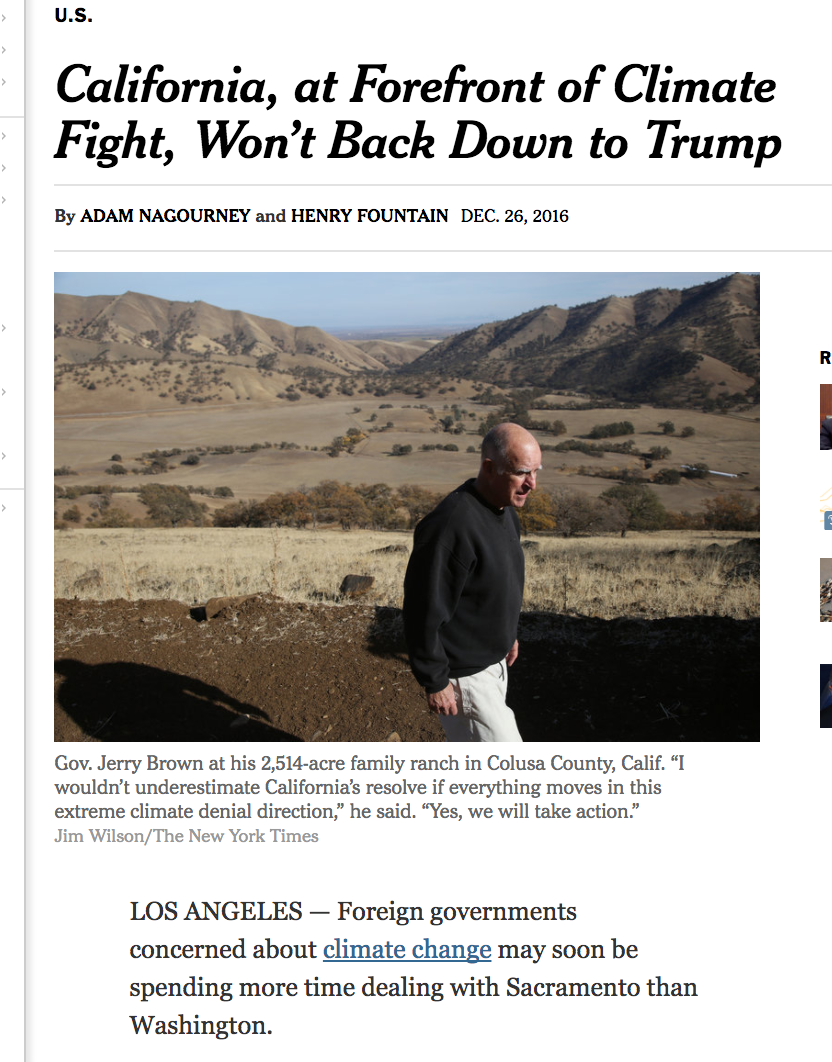 Why California Matters
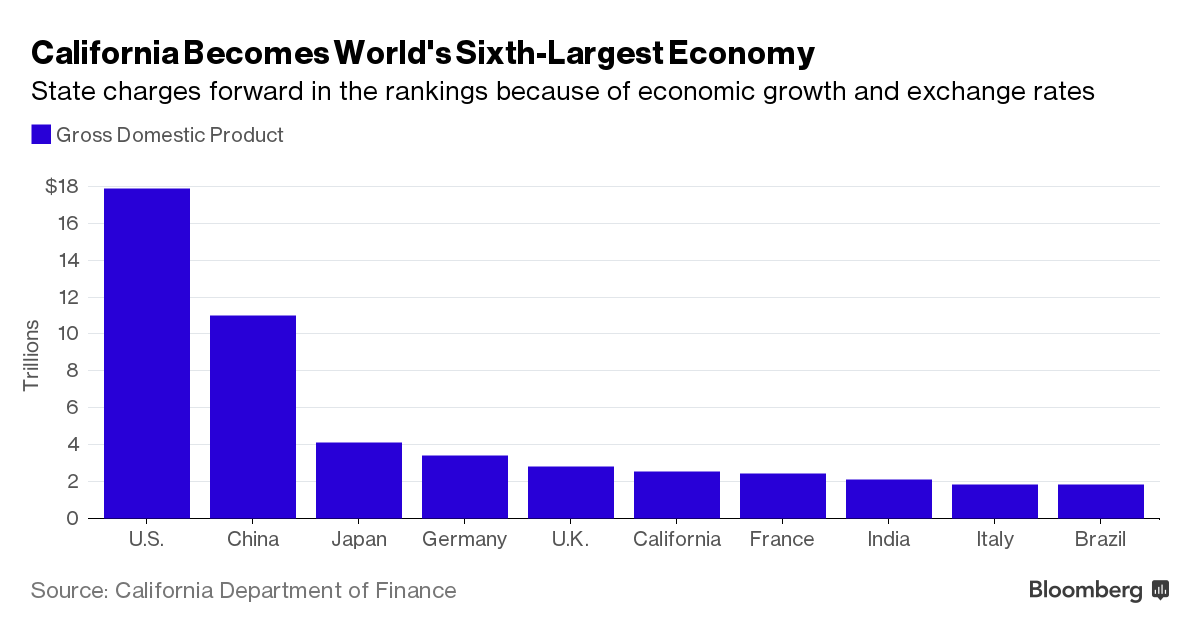 https://www.bloomberg.com/politics/articles/2016-06-14/california-overtakes-france-to-become-sixth-largest-economy
Unlikely climate “hero”
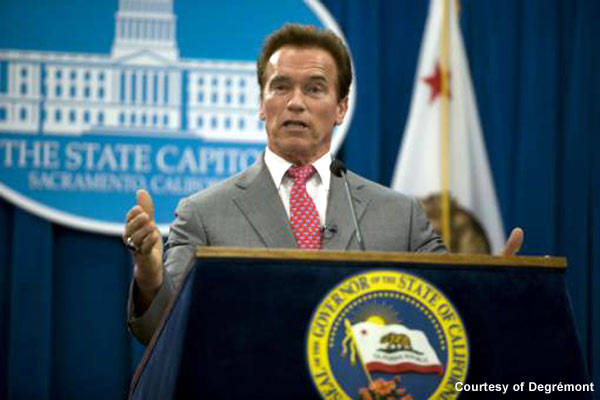 Governor of California 2003-2011
California leadership
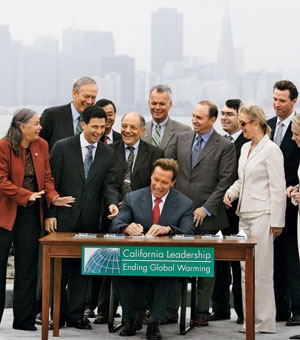 GHG policy
Ambition targets: 
1990 levels by 2020 (30% reduction)
80% below 1990 levels by 2050
2015 exec order: 40% below 1990 by 2030
Cap and trade program now in place since 2012
Renewable Portfolio Standard
Most ambitious prior to 2015: 33% by 2020
Increased to 50% by 2030 in 2015
Low carbon fuel standard:  reduce carbon-intensity of the fuel— 10 percent by 2020
RPS performance
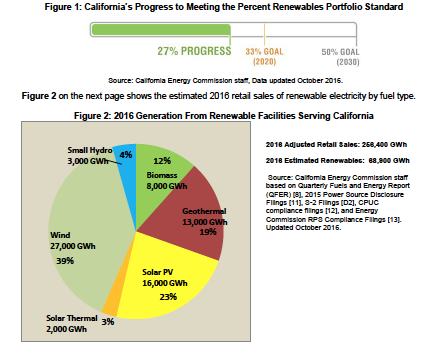 http://www.energy.ca.gov/renewables/tracking_progress/documents/renewable.pdf
CA Cap and Trade
Initial allocation: ½ auctioned, ½ free
Price trends – floor price dominating
Quebec, Ontario joined
Risk of lawsuit
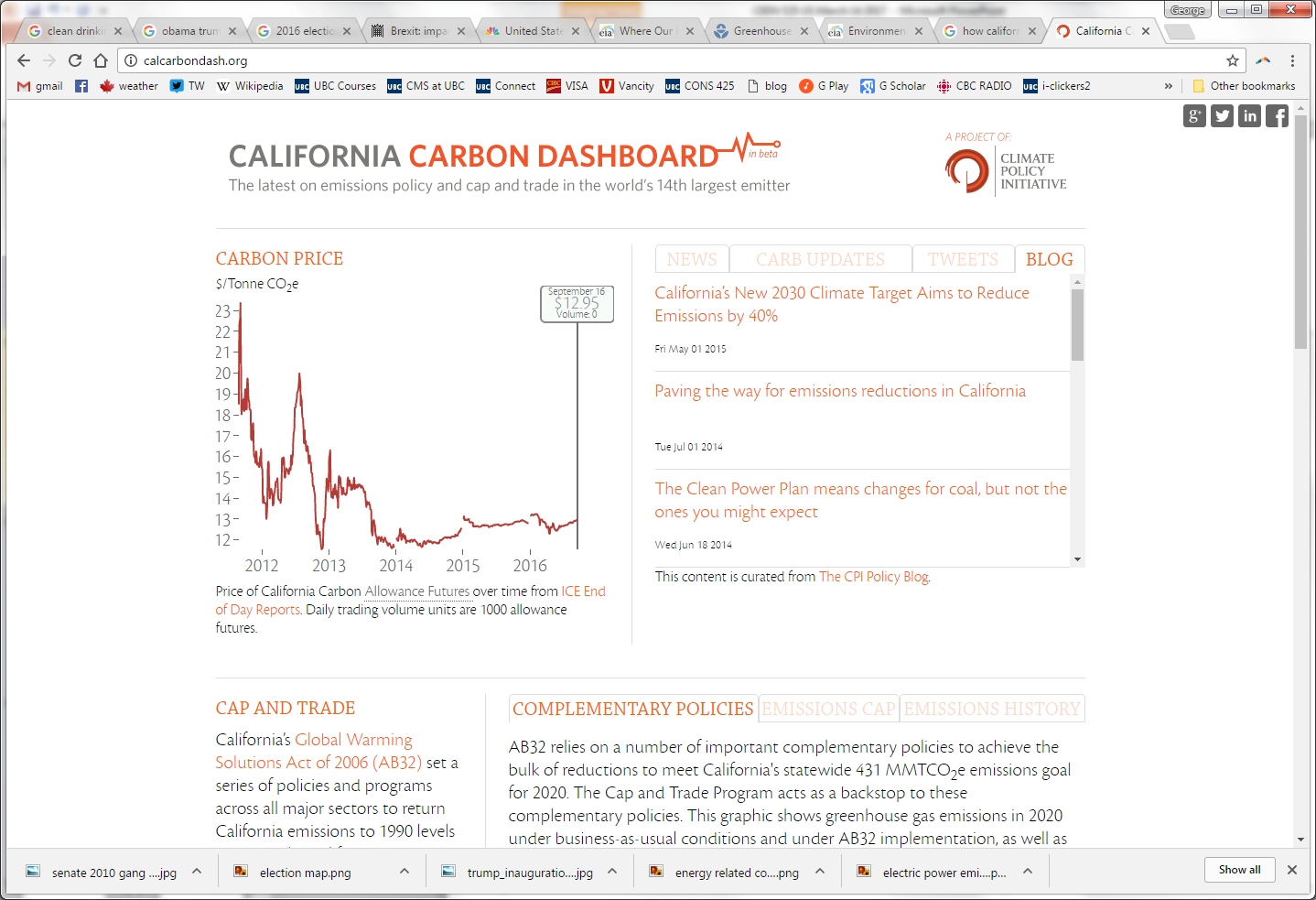 [Speaker Notes: https://www.c2es.org/us-states-regions/key-legislation/california-cap-trade]
Summary
US energy mix changing
Natural gas supplanting coal, renewables increasing modestly
increased oil and gas production enabling shift to net exporter
Challenged (dysfunctional?) governance
Climate progress for 3 reasons
Shale gas boom
Auto emission standards
Clean Power Plan
Trumps proposes to dismantle Obama policies
California continues progressive leadership
Federal/state conflict looming
March 21: Case Study in Policy Innovation: Germany's Energiewende
E Schmid, A Pechan, B Knopf, “Putting an energy system transformation into practice: The case of the German Energiewende', Energy Research & Social Science 11 (2016): 263–275 DOI:10.1016/j.erss.2015.11.002  open access post-print PDF
Denny Ellerman, Claudio Marcantonini and Aleksandar Zaklan, “The European Union Emissions Trading System: Ten Years and Counting,” Rev Environ Econ Policy (Winter 2016)10 (1): 89-107. doi:10.1093/reep/rev014
Optional: Erik Laes, Leen Gorissen, and Frank Nevens, “A Comparison of Energy Transition Governance in Germany, The Netherlands and the United Kingdom,” Sustainability 2014, 6, 1129-1152.
workshop